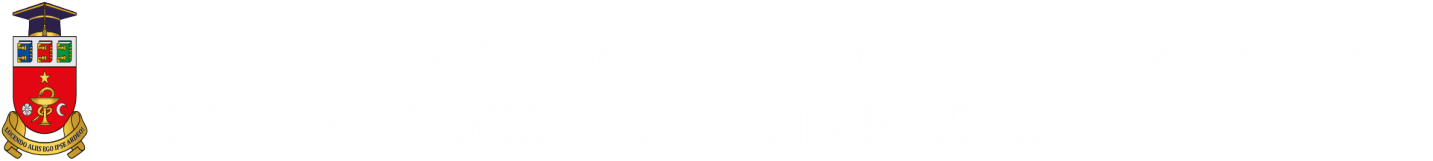 Название презентации
Фамилия и Имя, 
ученая степень и звание,  должность/ академический статус (напр. студент, врач-резидент, докторант)
название подразделения университета
2
3